Digestion  system
Part 1: nutrients
Major food groups
To make sure you eat an healthy diet, it is important to eat a variety of foods from the four food groups:
Grain products  
Vegetables and fruit
Milk products and alternatives
Meat and alternatives
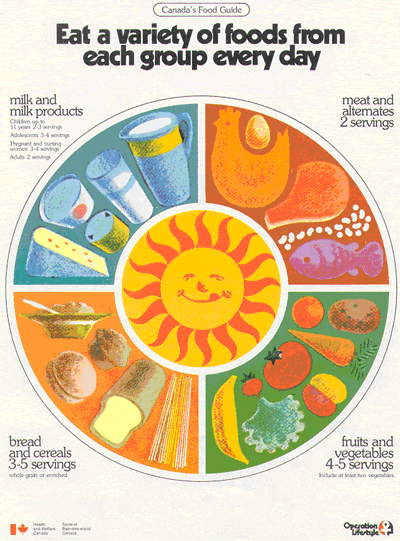 What are nutrients?
Nutrients are substances the body requires for energy, growth, development and maintenance. 

We get nutrients from what we eat and drink.
Types of nutrients
Carbohydrates
Proteins
Fats
Vitamins
Minerals
****Water**** (technically not a nutrient but very important!!)
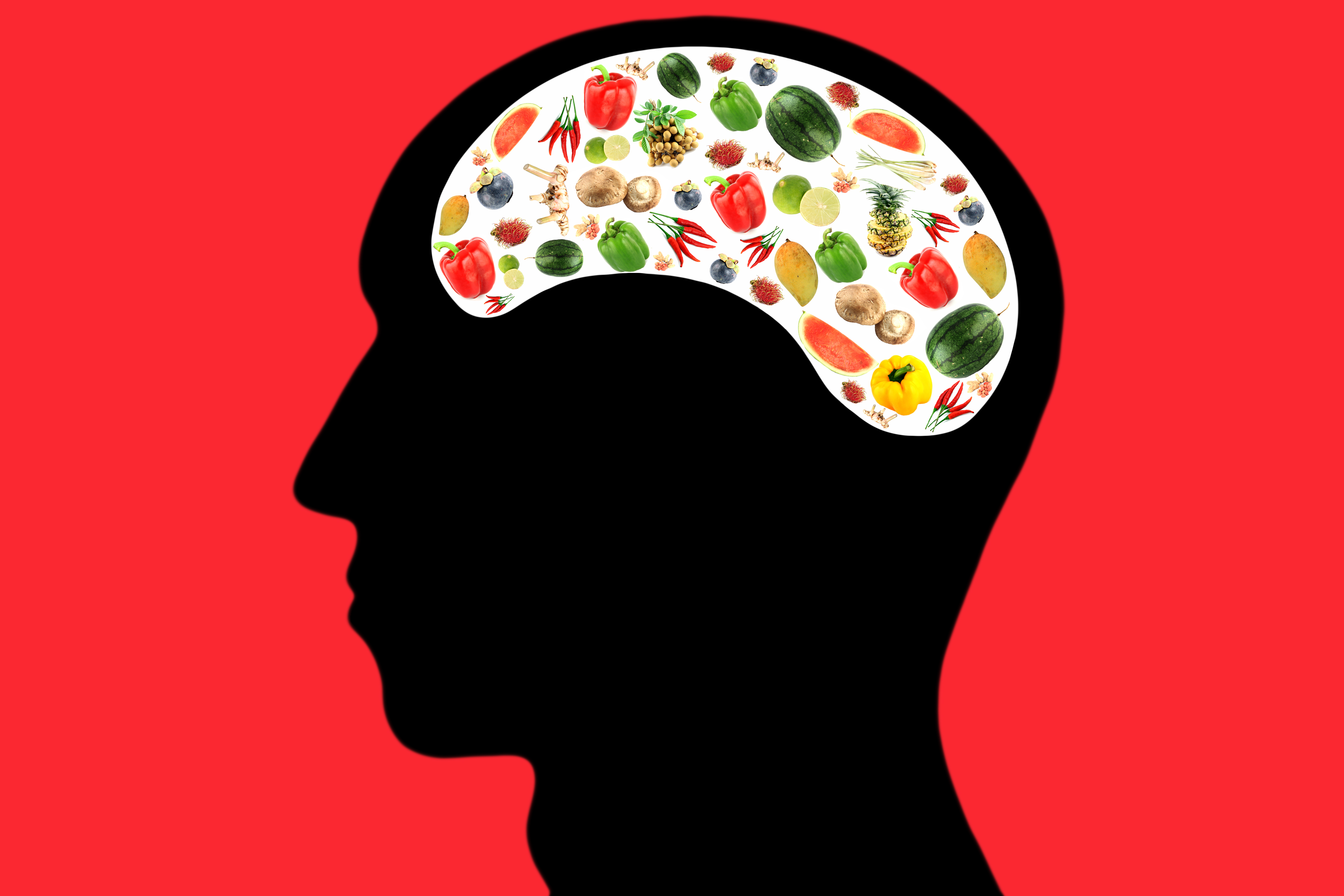 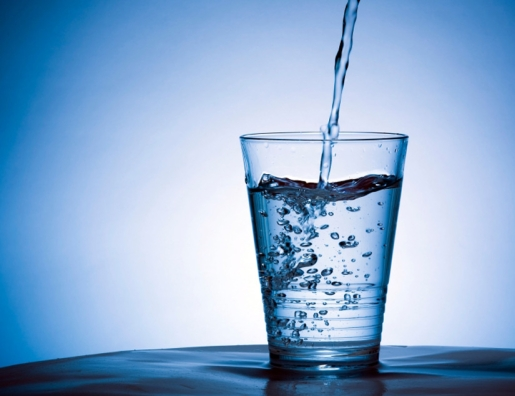 Importance of Water
Is not a nutrient, but is necessary for life.
Transports other nutrients and wastes, and is necessary for many chemical reactions and for cooling the body.
Your body requires 3 to 5 L of water per day.
carbohydrates
Main Purpose of Nutrient: The bodies quickest source of energy
The mitochondria in your body cells change glucose into energy through the process of cellular respiration. Your body uses this energy for growth, repair, and maintenance.
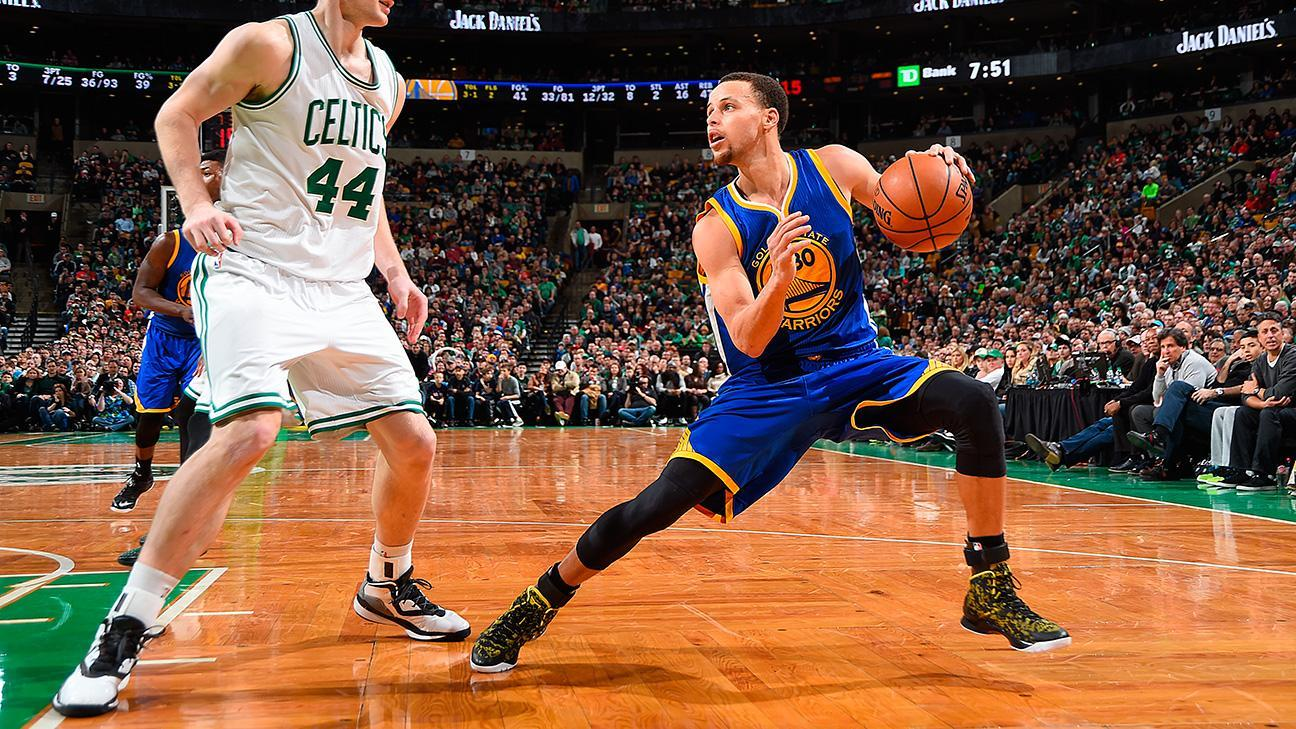 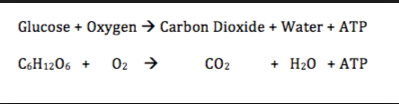 carbohydrates
Examples of Nutrient:
Two types: simple and complex
simple carbohydrates: a Molecule of sugar (Ex. glucose)
complex carbohydrates: a chain of simple carbohydrates joined together (Ex.pasta)
 (When you eat a food containing complex carbohydrates, your body needs to break down the chain into simple sugars before it can use the energy)
examples include: rice, vegetables, cereal, and bread
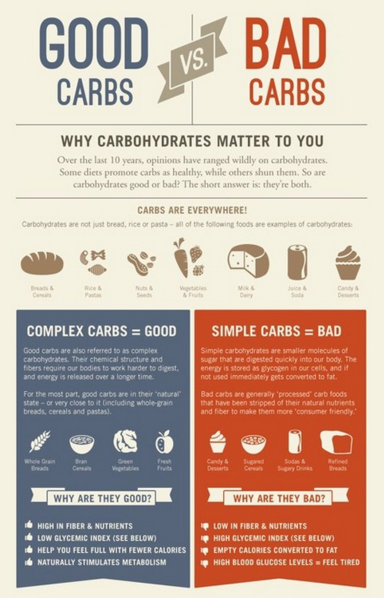 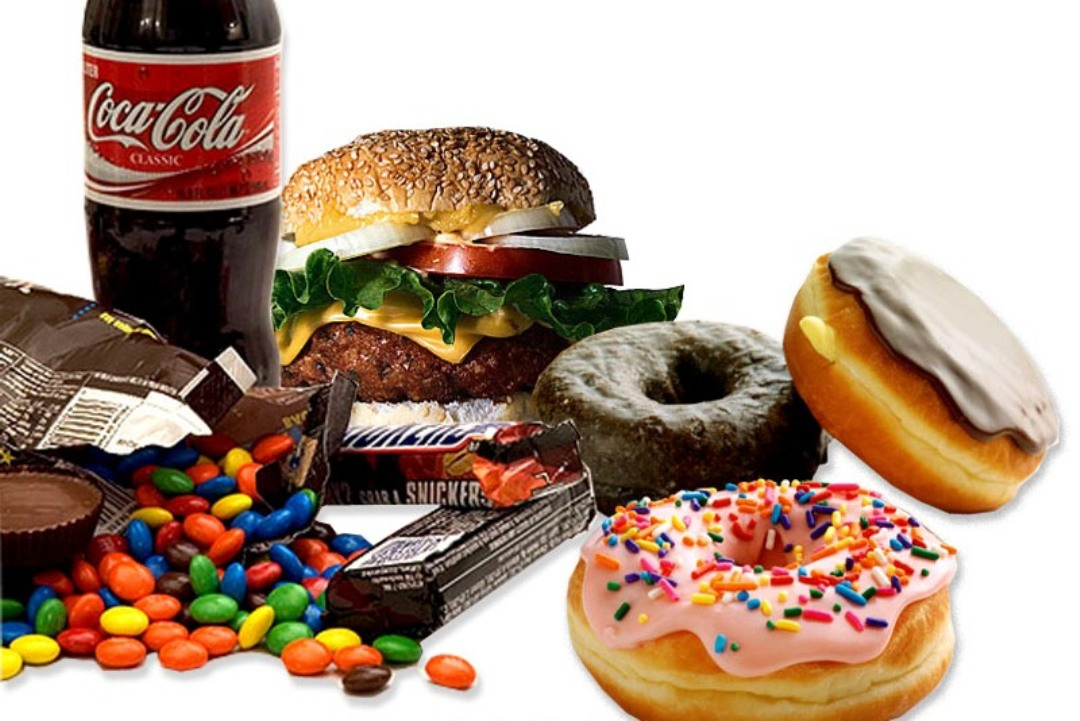 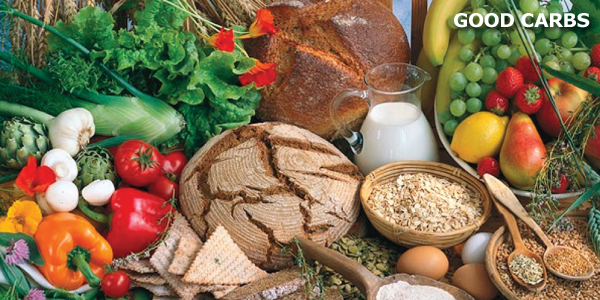 proteins
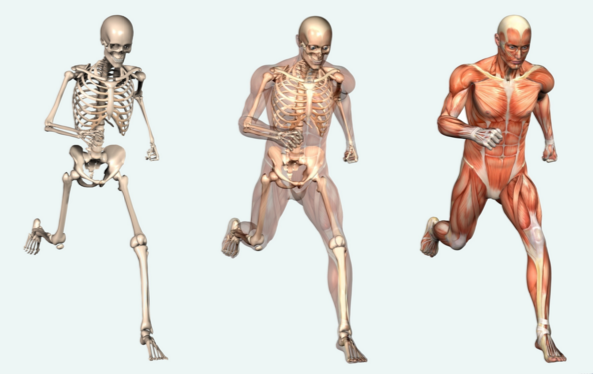 Main Purpose of Nutrient: Used to build parts of your body’s muscles, skin, hair, and nails
proteins
Examples of food  include: fish, meats, eggs nuts, soy products
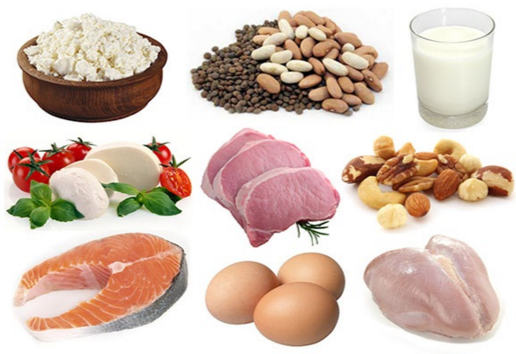 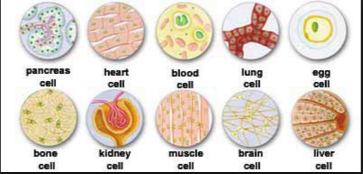 Main Purpose of Nutrient: Used to build cell membranes and can be stored for future energy.
fats
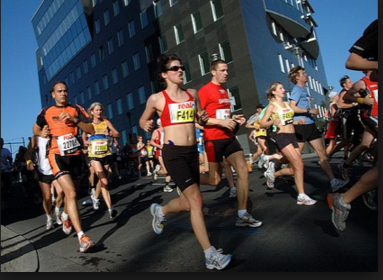 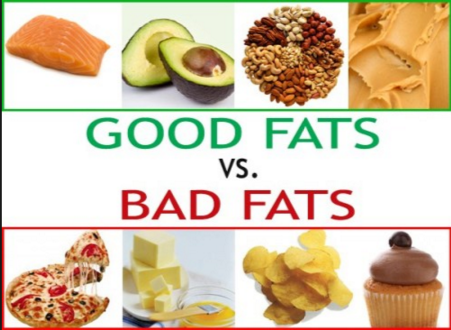 Fats
Two types: unsaturated and saturated fats

unsaturated fats: good fat
    ex. fruit, vegetables, fish, corn oil, olive oil, and vegetable oil

saturated fat: bad fat
ex. Animal fats, such as butter or lard
fats
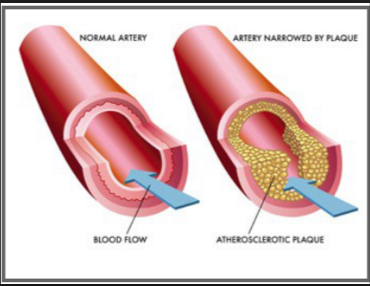 Saturated fats 
May cause the build-up of plaque: a fatty material that is deposited along the walls of blood vessels
Minerals and vitamins
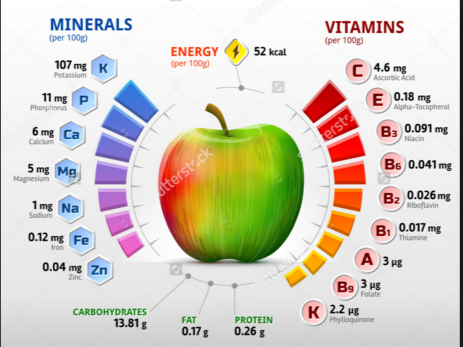 Needed in small amounts to perform various body functions
Minerals and vitamins
Two common minerals and vitamins are calcium and vitamin C


Calcium is important to help build strong bones.

Vitamin D helps the body absorb calcium.
Watch this!
https://www.youtube.com/watch?v=G0O87gWv-Xk